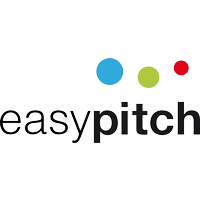 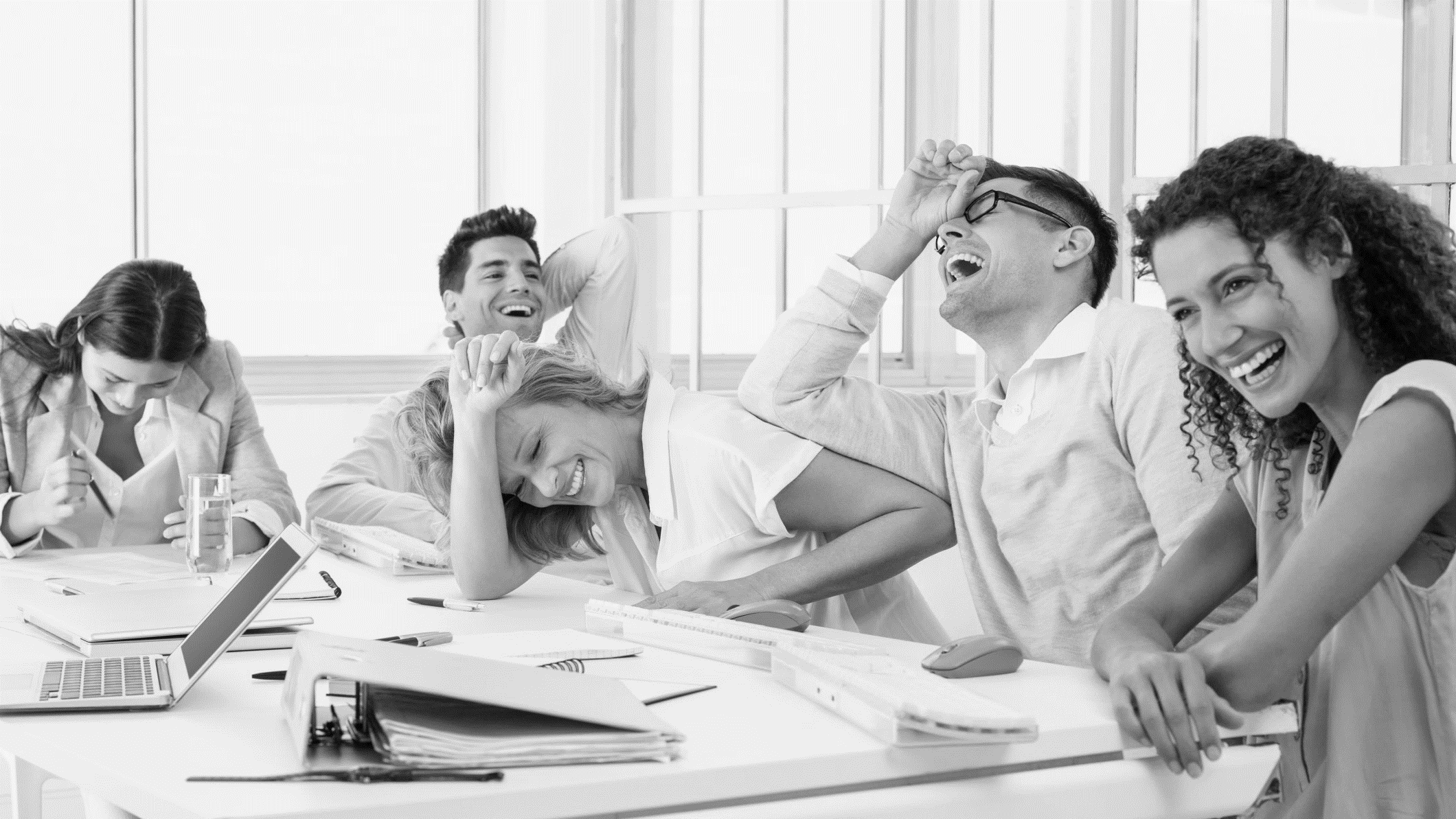 Ressources humaines : diapositive 7
Tout savoir sur
 l’écran interactif
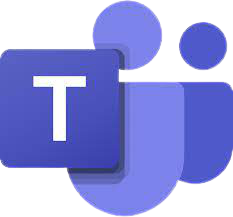 Fonctionnalités de Teams sur écran interactif Easypitch
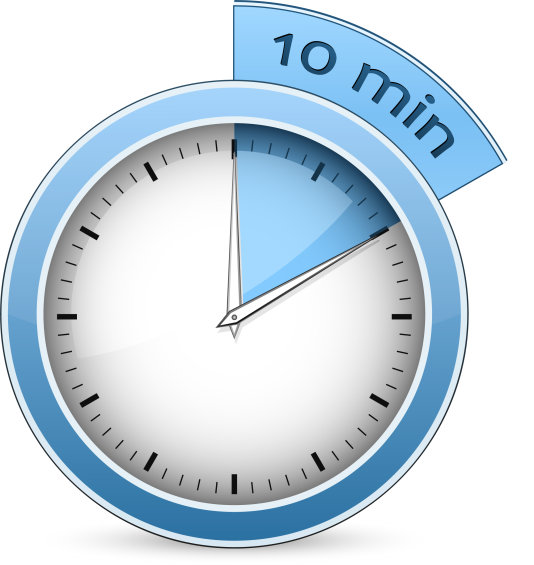 Ressources humaines : diapositive 7
Plan
Connexion et démarrage sur écran interactif

Lancement d’une réunion et partage d’écran 

Ajout de l’onglet Whiteboard 

Ajout de l’onglet Trello
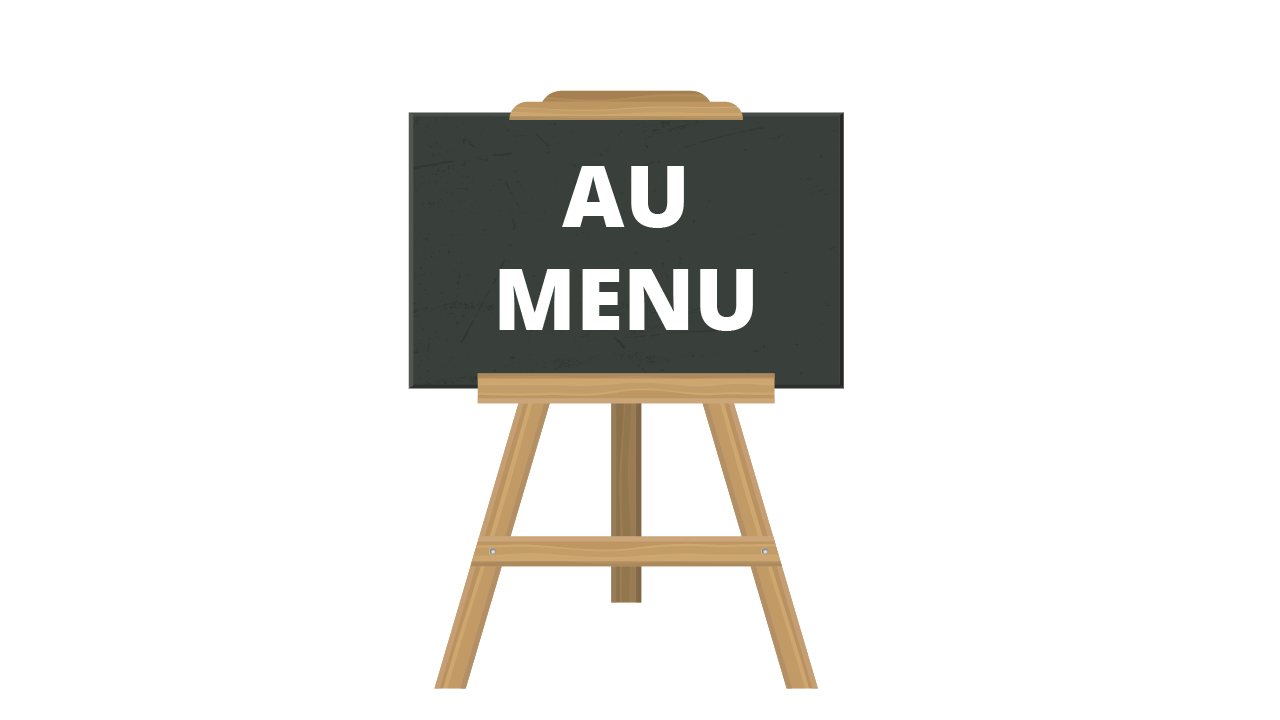 [Speaker Notes: Attention au formateur :
Ne présenter que les applications sur les vous avez fait des tests avant]
Ressources humaines : diapositive 7
Connexion et démarrage
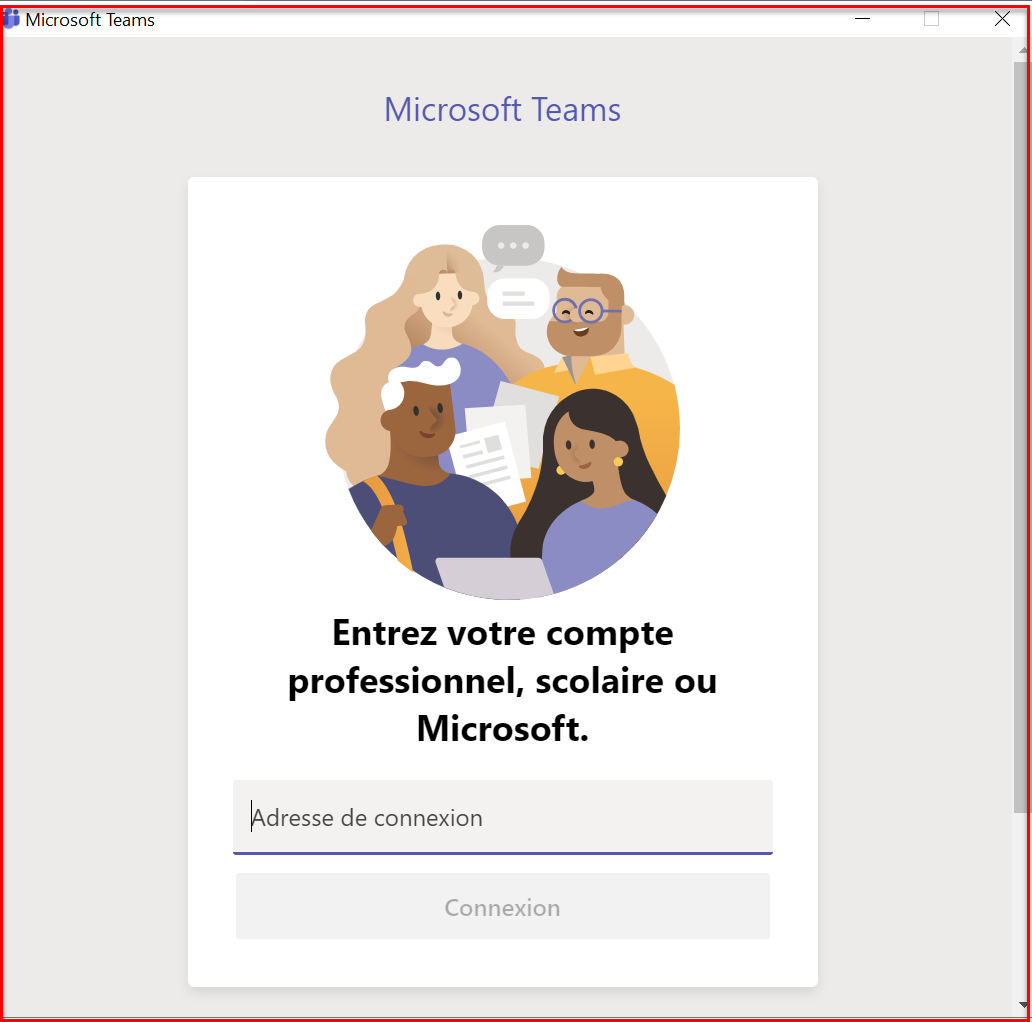 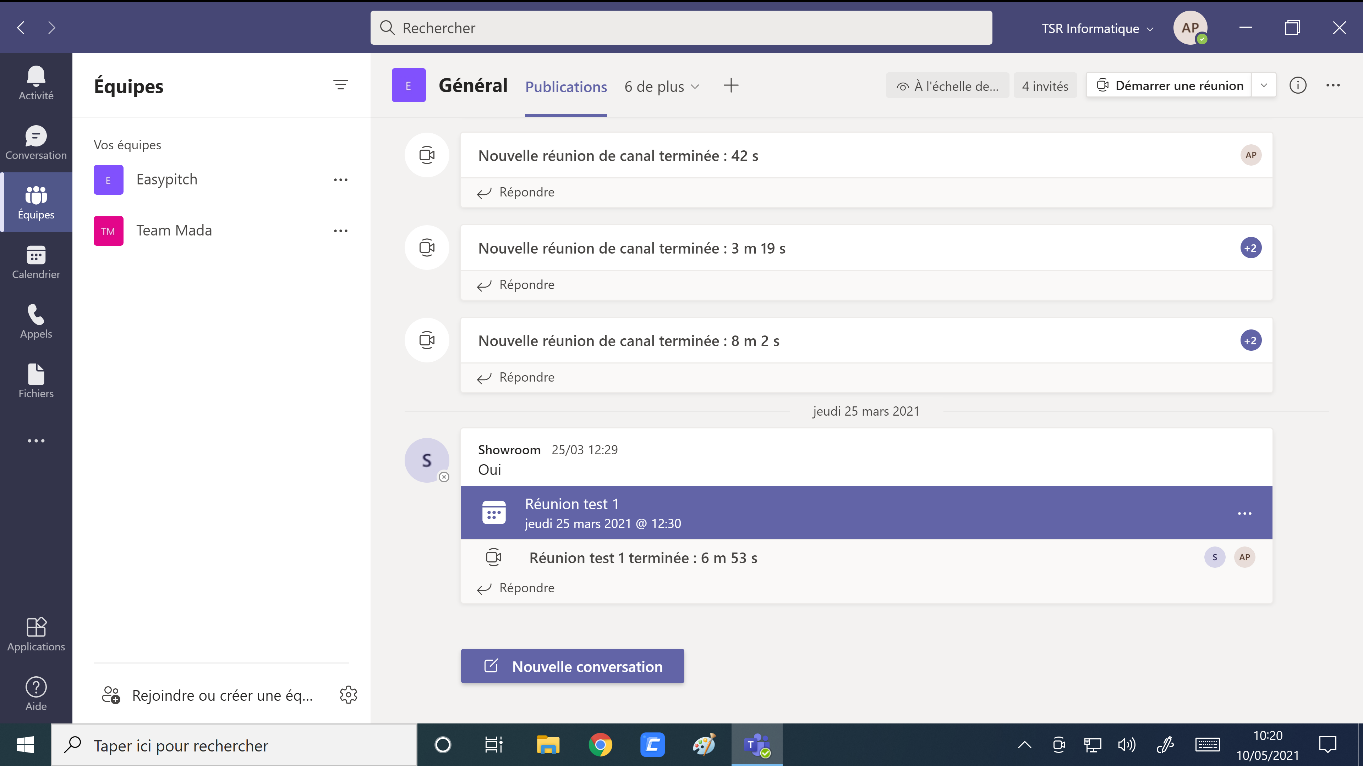 1
2
Enter les informations de connexion
Interface Microsoft Teams
[Speaker Notes: Présentation des différents onglets:

Activité

Conversation 

Equipes 

Calendrier 

Appels 

Fichiers 

Applications]
Ressources humaines : diapositive 7
Lancement d’une réunion et partage d’écran
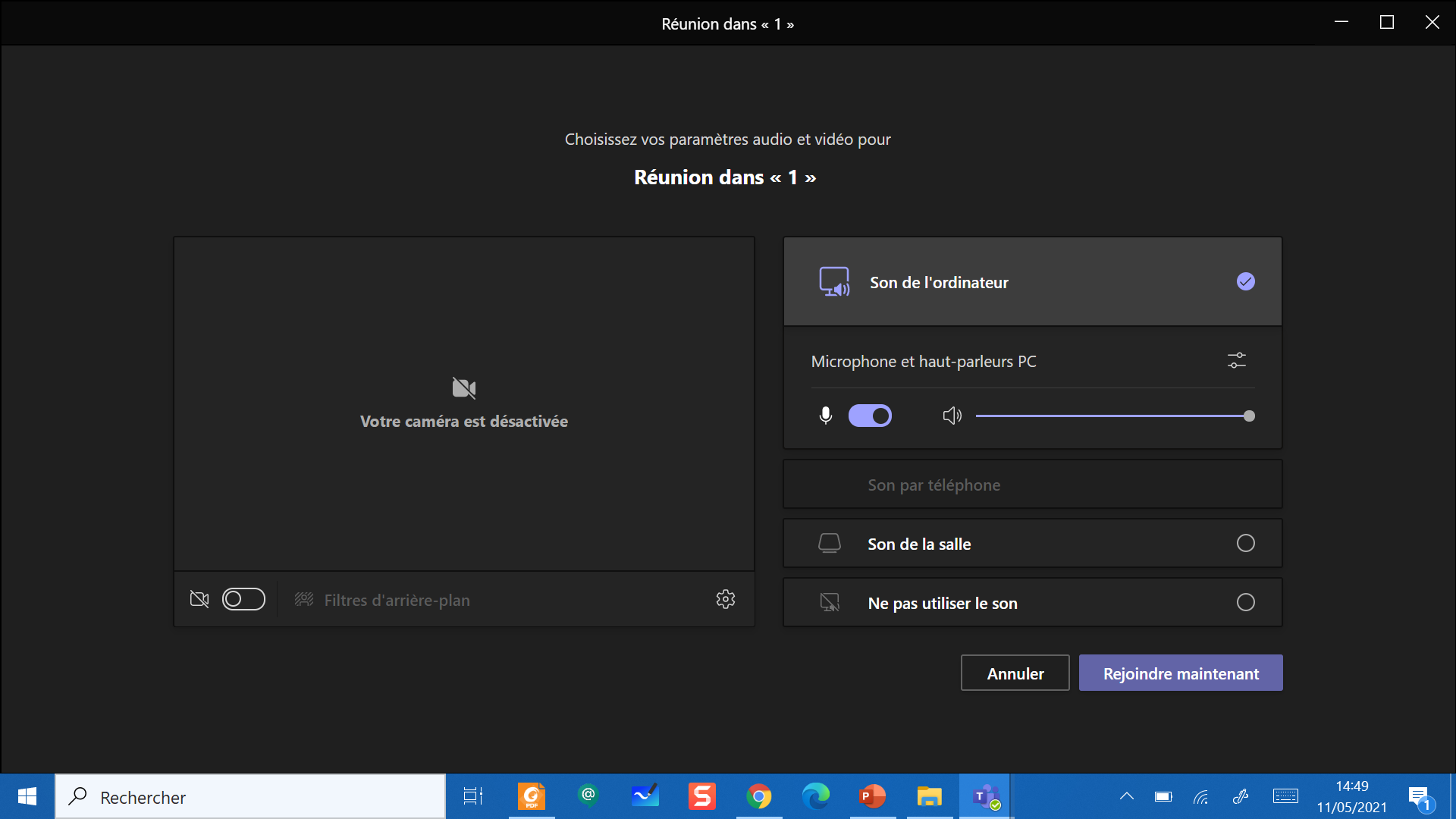 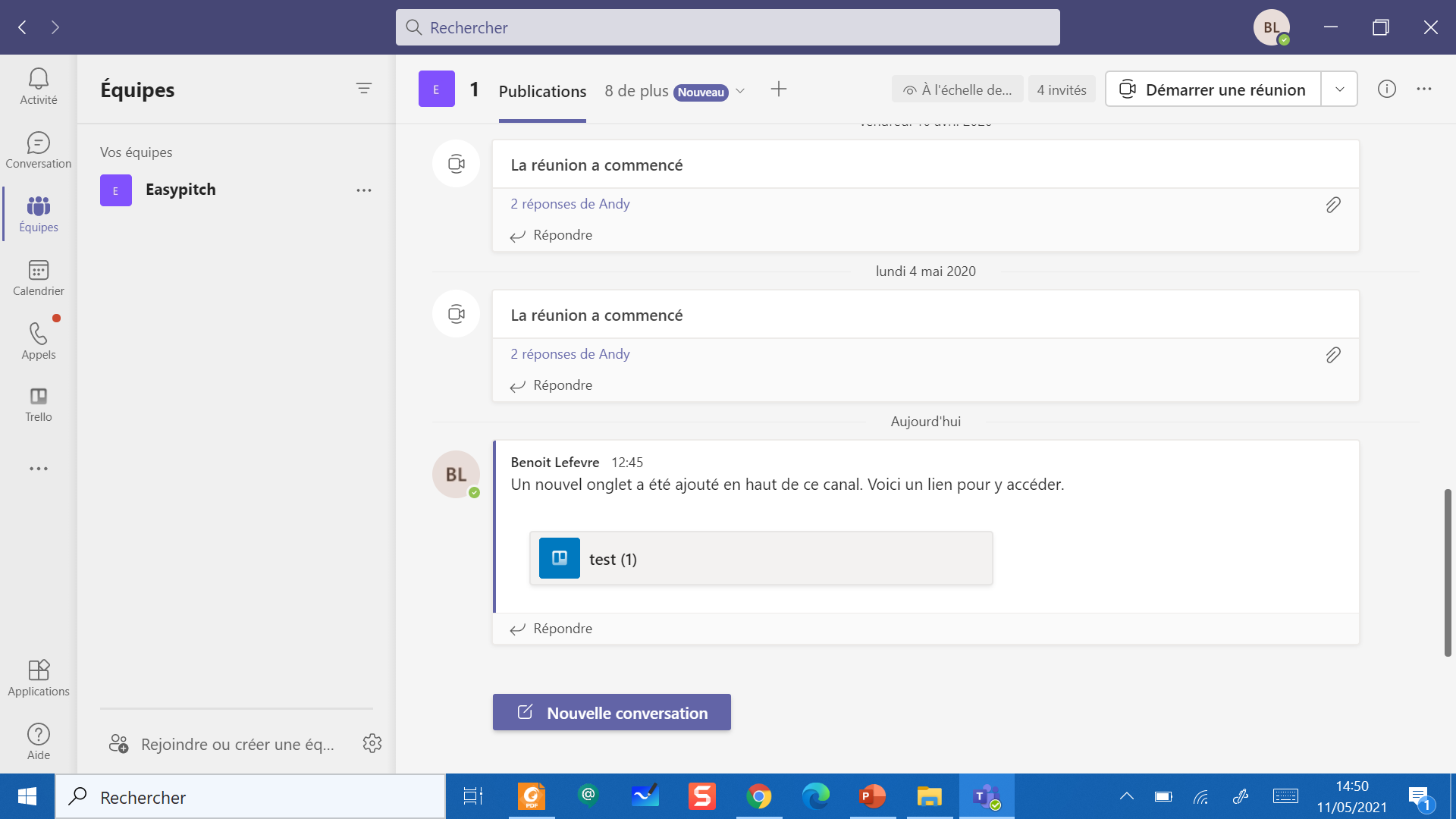 Ressources humaines : diapositive 7
Ajout de l’onglet Whiteboard
Intégration de contenu par différents utilisateurs en
 simultanés
Accéder à l ’application Whiteboard sur Teams :
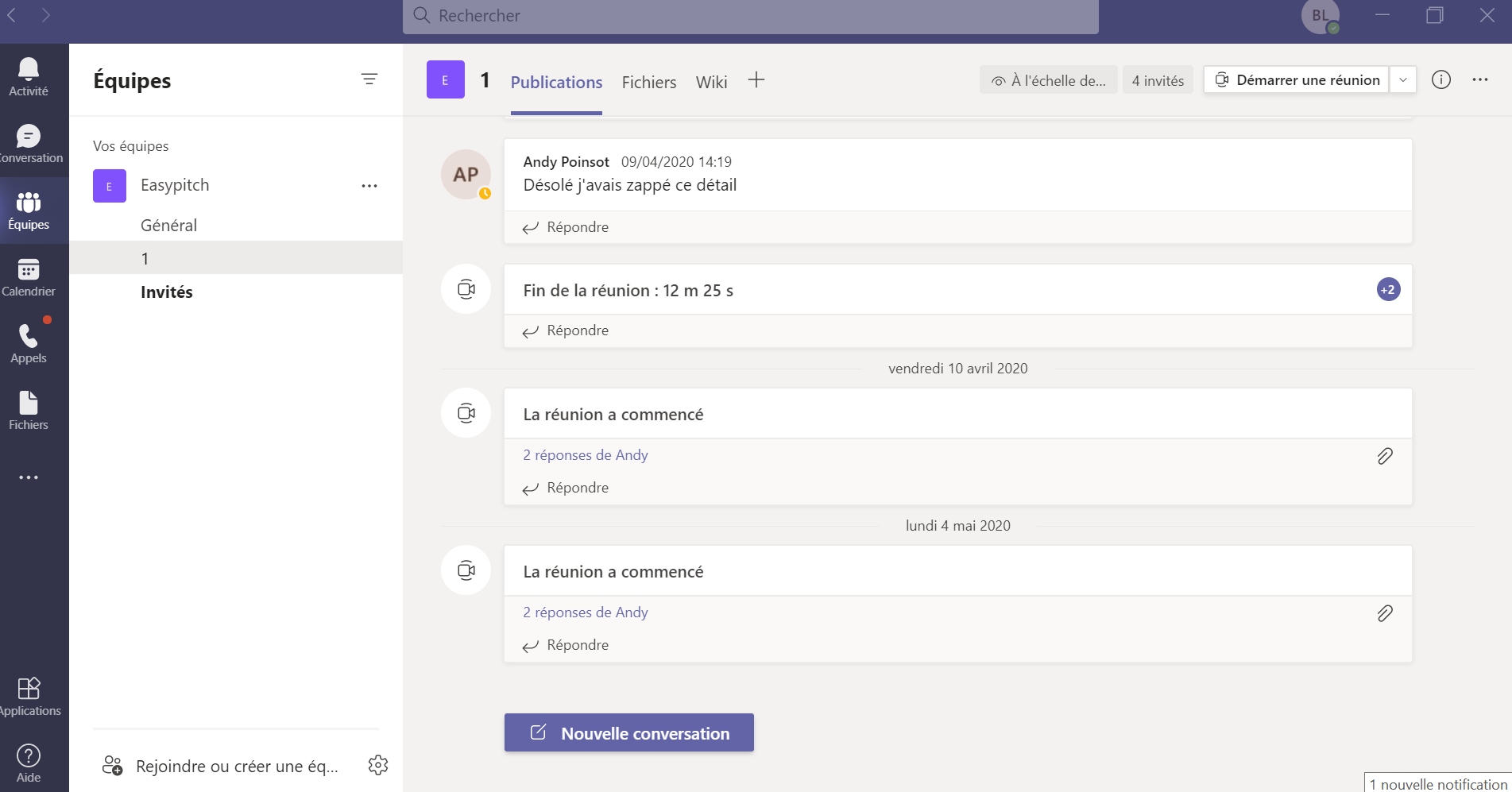 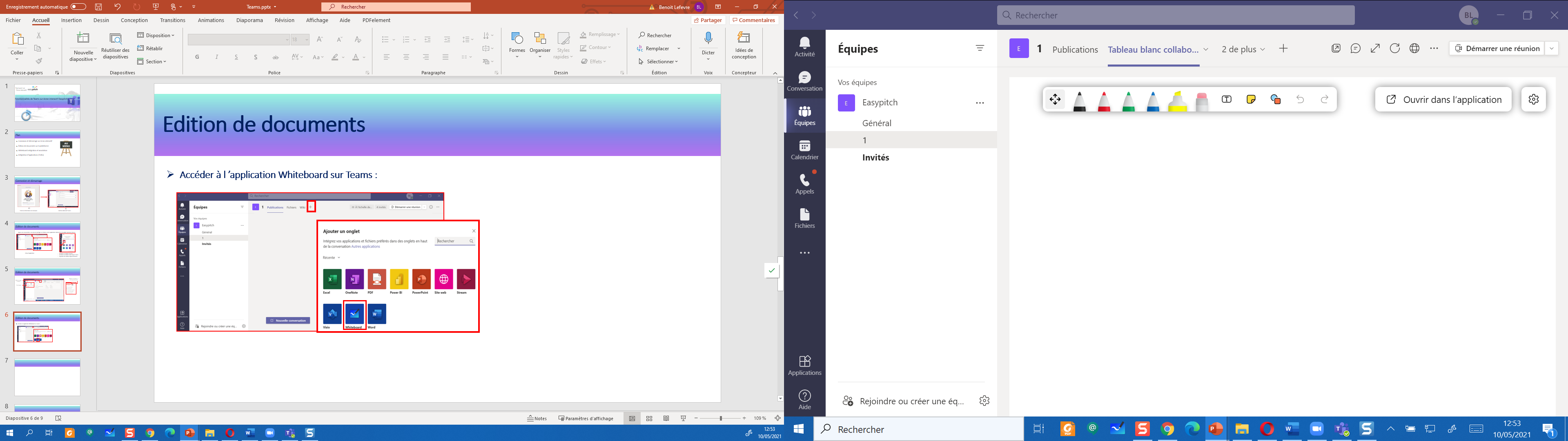 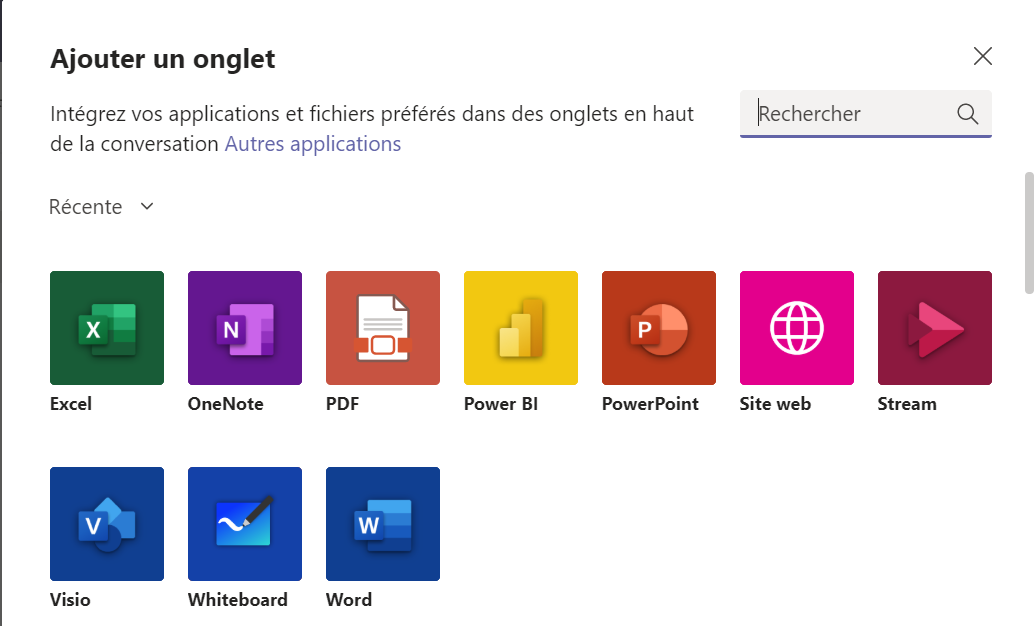 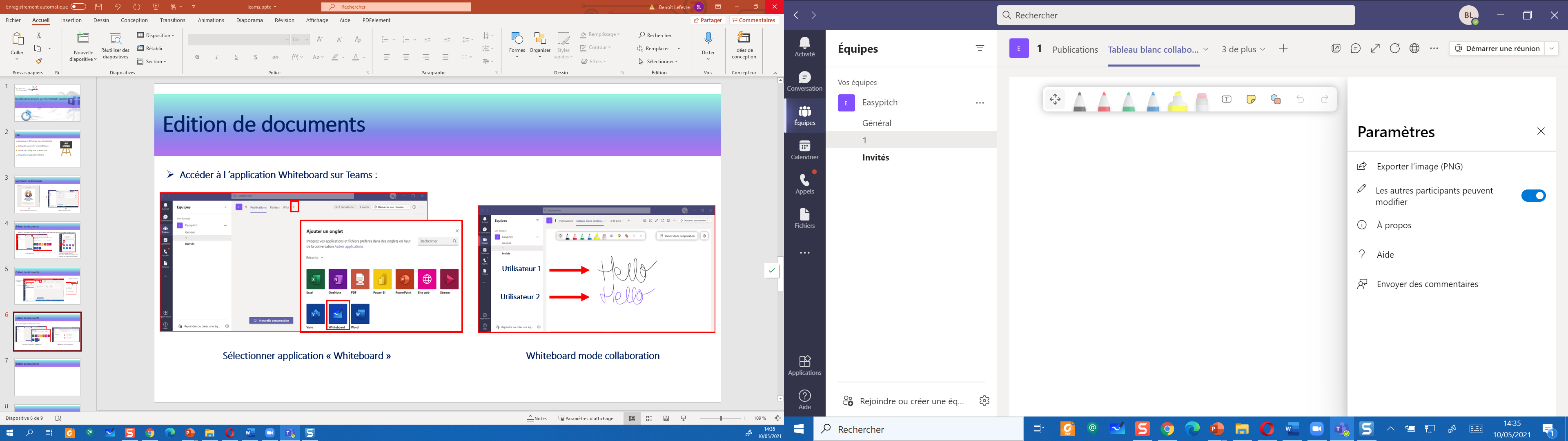 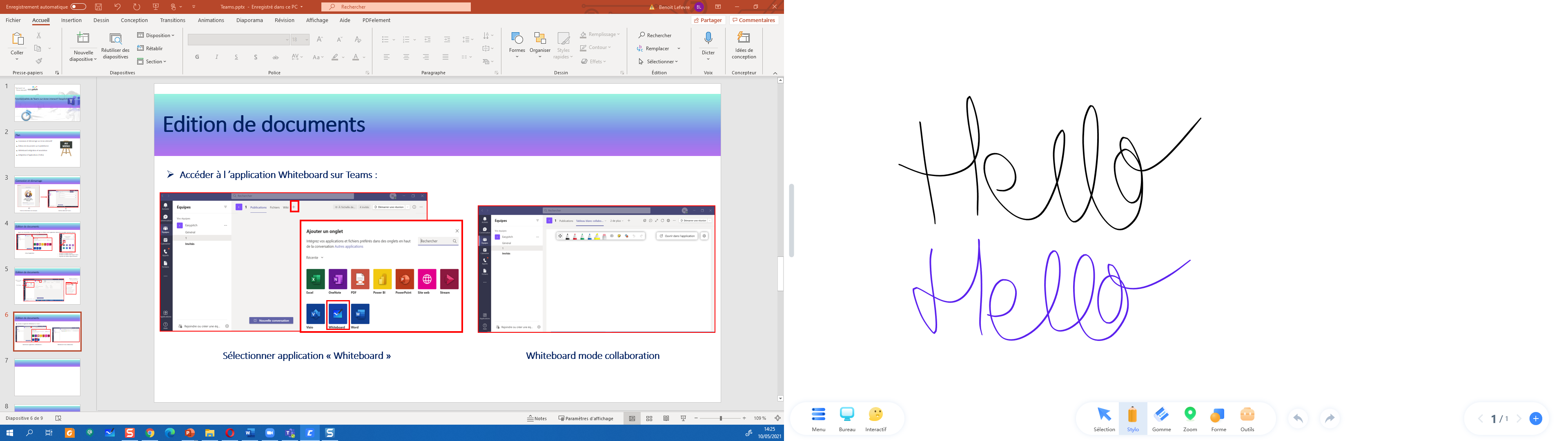 Utilisateur 1
Utilisateur 2
Accès depuis « Equipes » ou 	             « Autres applications »
Accès au Whiteboard mode collaboration
depuis une équipe
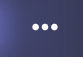 Ressources humaines : diapositive 7
Intégration de l’application Trello
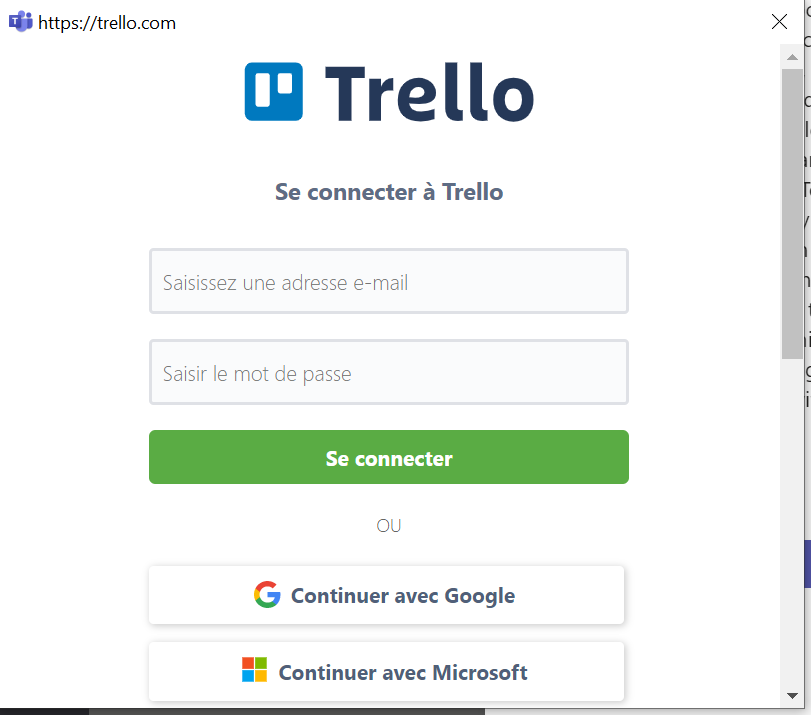 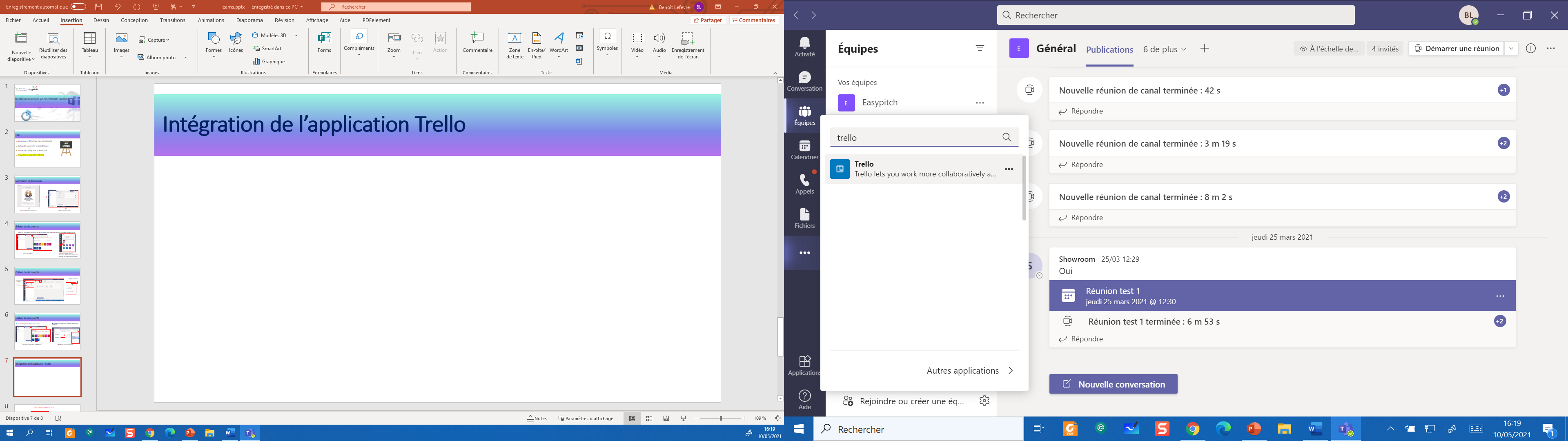 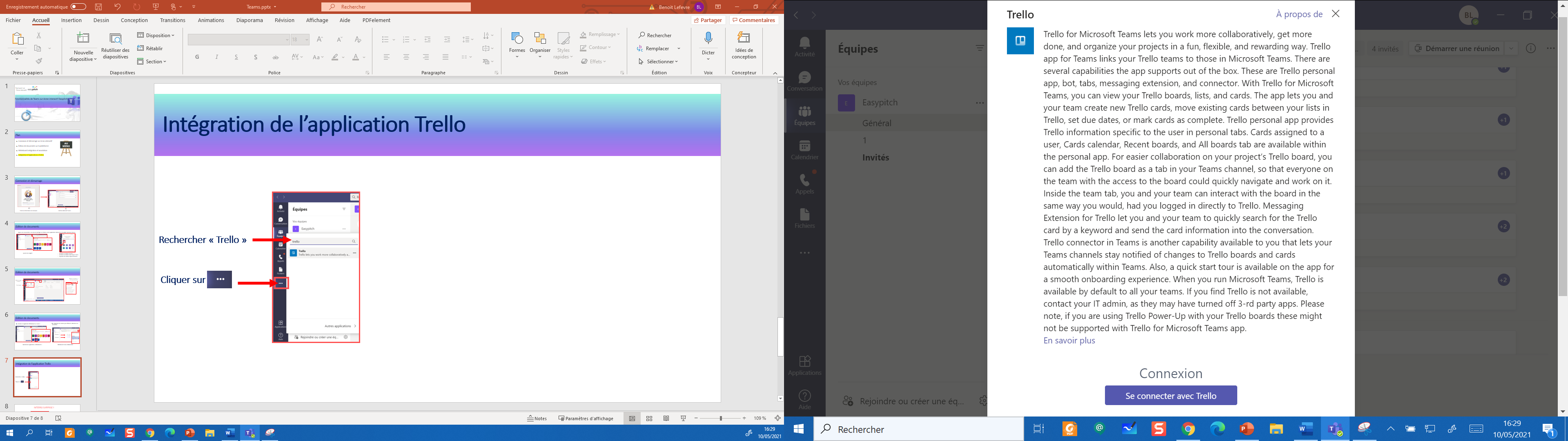 Rechercher « Trello »
Connexion
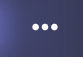 Cliquer sur
1
2
Ressources humaines : diapositive 7
Intégration de l’application Trello
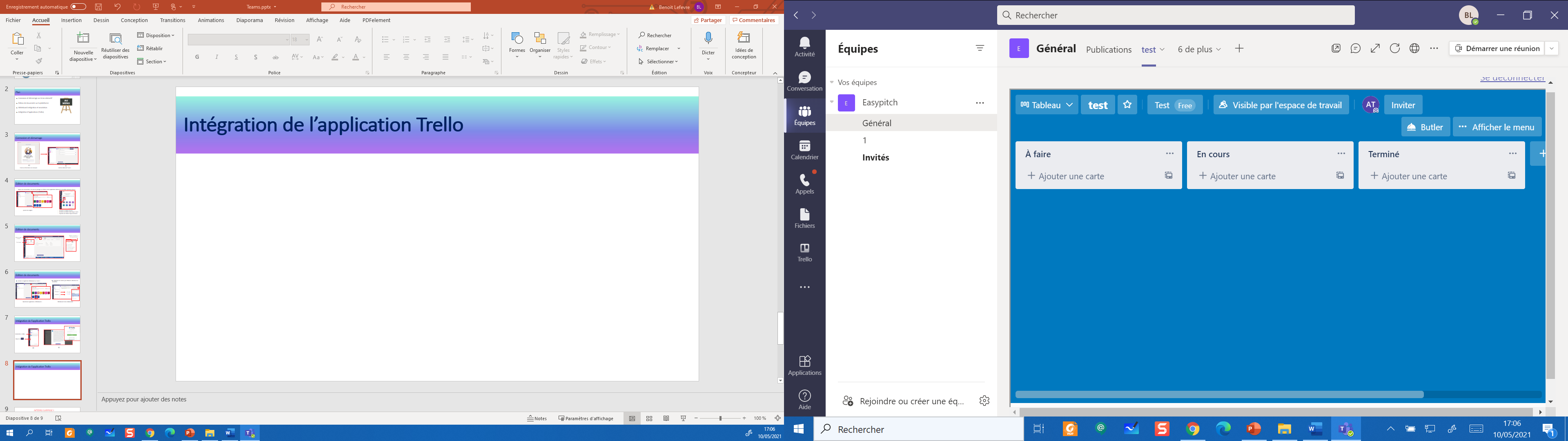 Gérer les droits 
de visibilité
Affichage de l’application Trello
Suivi des missions/tâches
- Suivi des missions/tâches
- Gestion de projet en intégralité
INTERRO SURPRISE !
Ressources humaines : diapositive 7
Cette fonction 				   permet d'ajouter un ________ sur 

la barre de navigation.

L’utilisation du Whiteboard sur Teams permet de dessiner ou d’afficher une écriture _________________.

L’application Trello permet de gérer des ______________ dans leur intégralité.
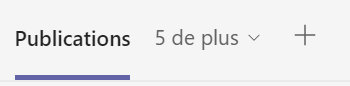 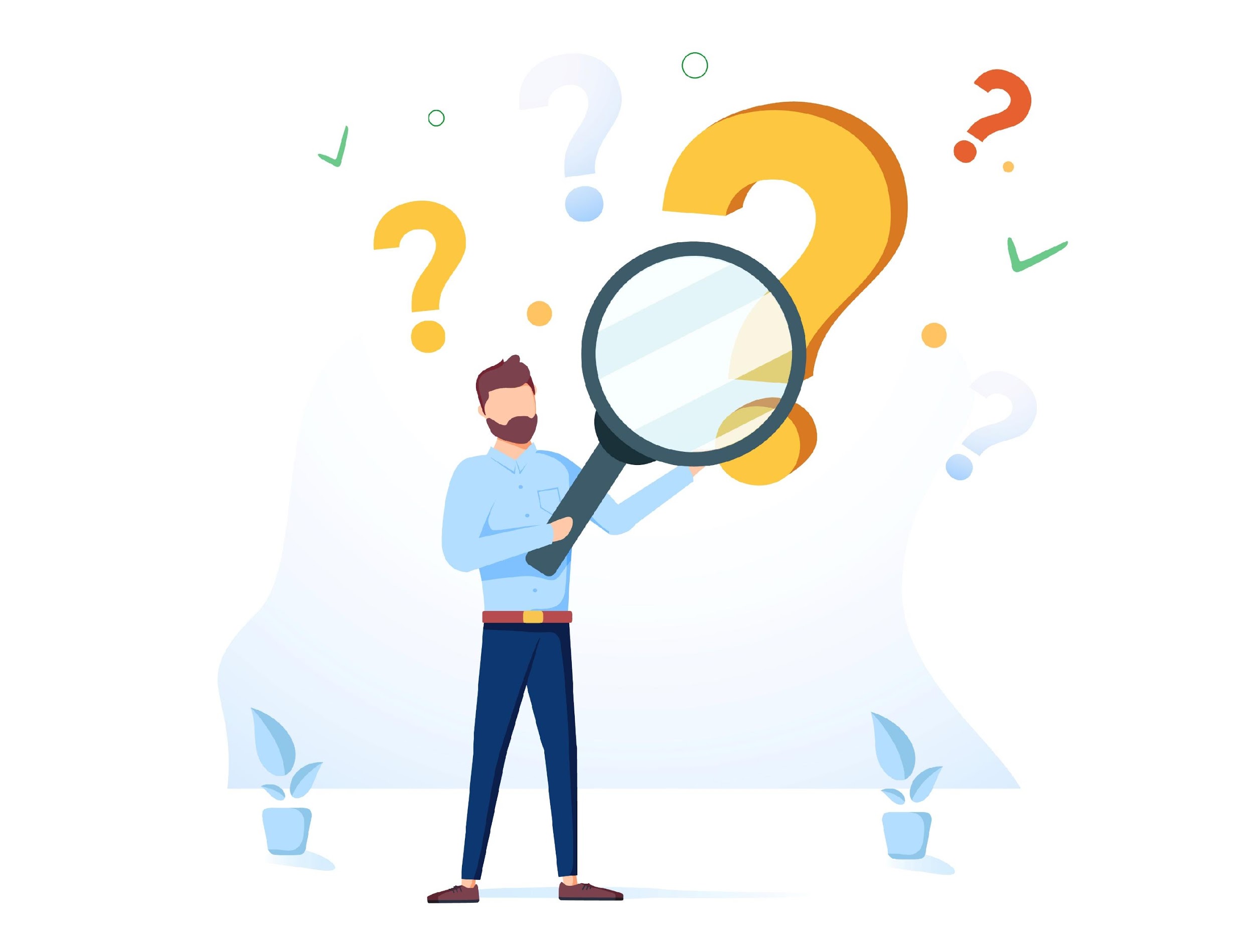